Što jedeš za doručak?
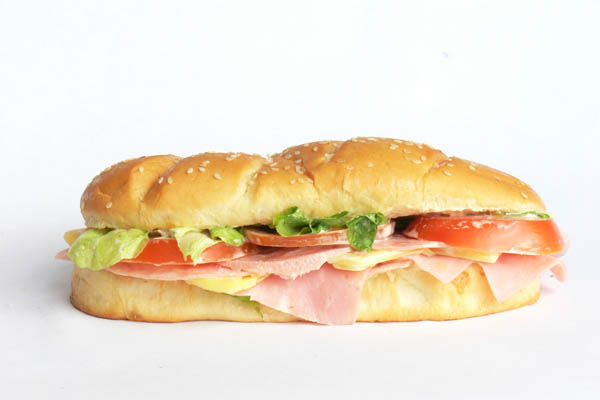 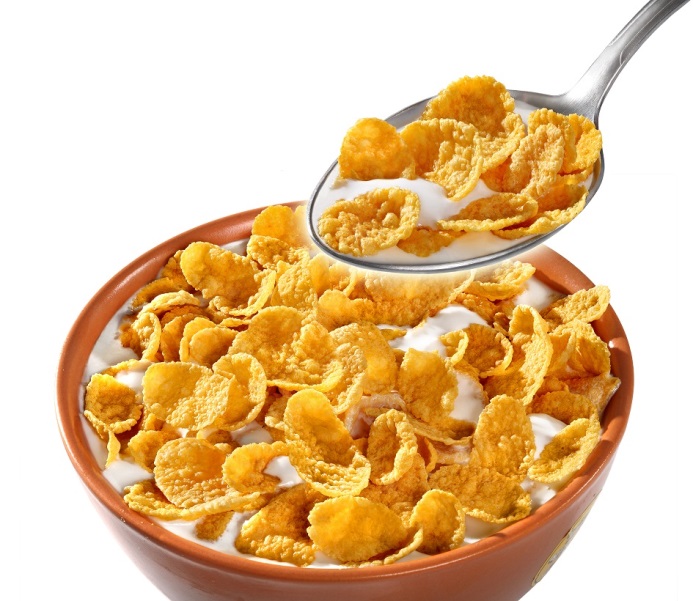 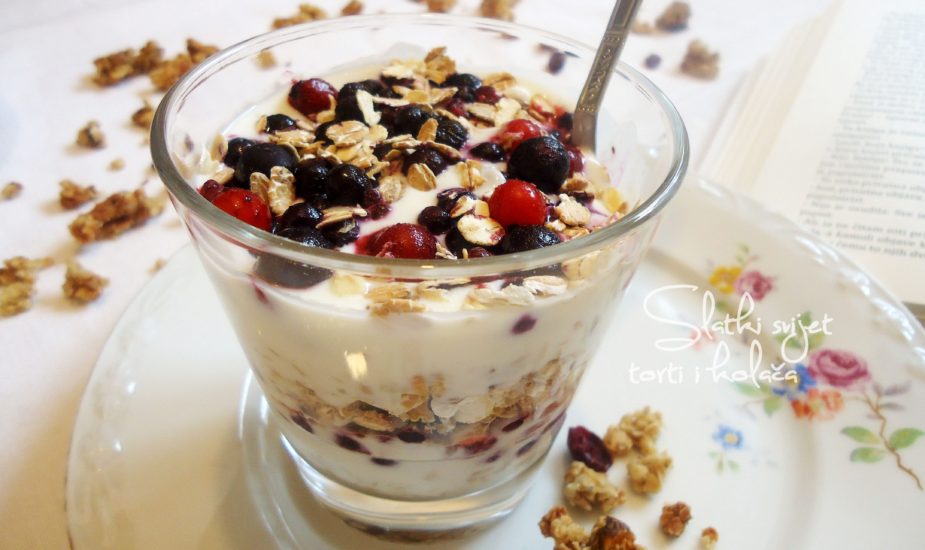 UVOD
anketa Što jedeš za doručak? provedena je u svim razredima OŠ Augusta Cesarca u prosincu 2016. godine
anketu su proveli učenici 7.b razreda
rezultate su obradili učenici 7. b u suradnji s profesoricom Antonijom Režić
pored svakog odgovora prikazan je broj odnosno postotak učenika koji su odabrali taj odgovor
prikazani podaci govore o razlikama i sličnostima u navikama među ženskom (Ž) i muškom (M) populacijom
prikazani podaci govore o razlikama i sličnostima u navikama između nižih (1.4.) i viših (5.8.) razreda
prikazani podaci govore o razlikama i sličnostima u navikama između učenika 1.8. razreda
ZAKLJUČAK
Iz rezultata istraživanja došli smo do zaključka kako naši učenici imaju slične prehrambene navike u pogledu odabira namirnica za doručak
Najzastupljenije namirnice: pahuljice, čokolino, griz zatim sendvič pa nešto iz pekare te mliječni proizvodi
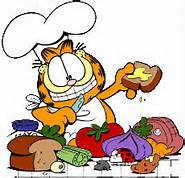 Ali ipak za kraj...

„Najukusnije je ono jelo koje jedeš kad si gladan!”
-narodna poslovica-
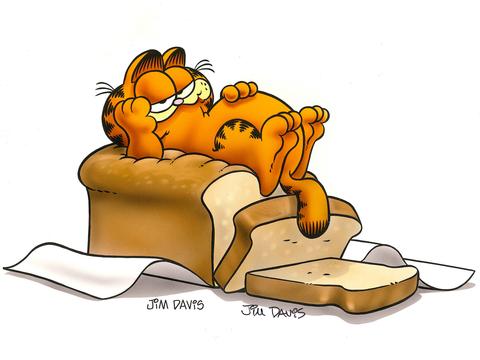 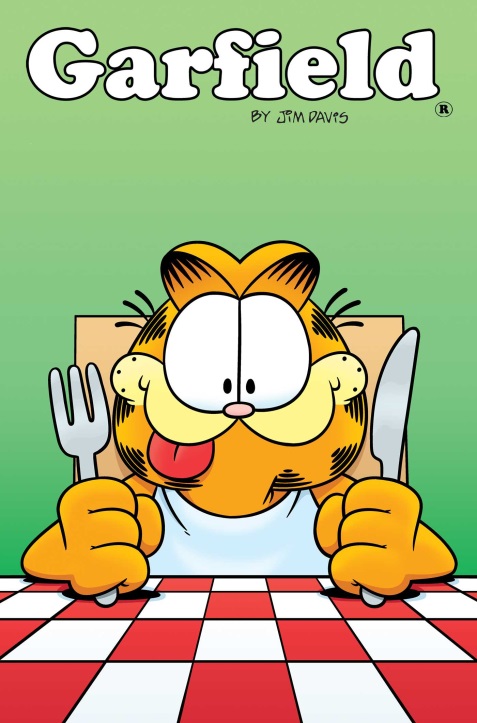